Stage en entreprise de 3èmeMon stage chez Pageot
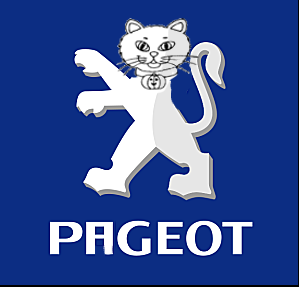 Jeffray Instage 3ème3
Collège Jean François Clervoy
8 avenue du marais 95130 Franconville
1
Sommaire
Introduction
Présentation de l’entreprise
III) Le déroulement du stage
IV) Présentation d’un métier
V) Bilan
 Annexe et illustrations
2
I) Introduction
Mes démarches.


Pourquoi j’ai choisi ce stage.
3
II) L’entreprise
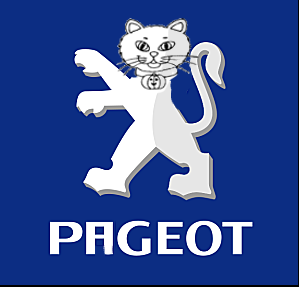 75 avenue de la Petite armée 75116 Paris 
Tel :09 12 40 22 56
Fax : 05 12 26 58 55
www,pageot,fr
4
Entreprise industrielle privée (produits des biens)

Constructeur automobile


Située à Paris dans le XVIème arrondissement


 __salariés dont  __hommes et __ femmes
5
III) Le déroulement du stage
Mon emploi du temps
6
Quelques tâches observées

La partie administrative (gestion des commandes)

2) Recherche et développement

3) La construction

Anecdotes possibles
7
IV) Présentation d’un  métier

Rôle du métier dans l’entreprise
Apprentissage/formations
Qualités requises
Rythme et cadre de vie/salaire
Evolution
Mon avis sur le métier
8
V) Bilan
Mes impressions 

Ce que j’ai appris

Les compétences que j’ai utilisée

Mon stage et mon projet d’orientation
9
Annexes (1 par page)
CV

Lettre de motivation

Convention de stage

Certificat de stage
Illustration
10